Välkommen!Idag ska vi prata om…
Enhetssida 2.0 
Nytt koncept för stadsutveckling på goteborg.se 
Folkomröstningens resultat på webben		
Nya versionen av WCM
Utbildningarna i höst
Access City Award 2014 - vad händer i verksamheterna – ge goda exempel? 
PAUS	
Fakta- och publiceringsansvar, kontaktuppgifter i TD och SG samt behörigheter	
webblogg.goteborg.se	
Sommaren	
goteborg.se i händelse av kris
Återkoppling temperaturmätningen
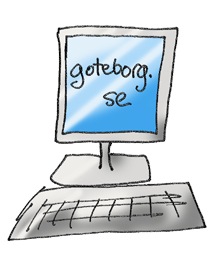 22 maj 2014
Enhetssida 2.0
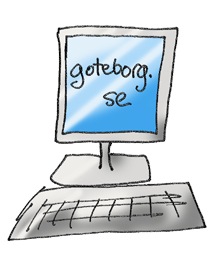 22 maj 2014
Nytt koncept för stadsutveckling
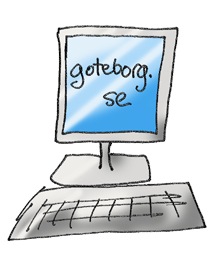 22 maj 2014
Resultatet från folkomröstningen på goteborg.se
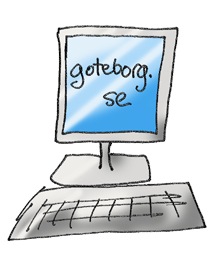 22 maj 2014
WCM 8
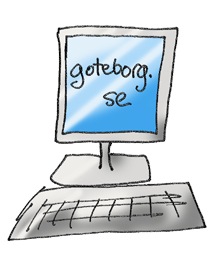 22 maj 2014
Pågår just nu
Intraservice jobbar med uppgraderingen till WPS 8 och WCM 8. 
Webbenheten är med och testar 
Hela tidplanen framskjuten till hösten. 
När själva uppgraderingen är klar kommer dagens innehåll, både kategorisidor och enhetssidor, att migreras över till WCM 8.

Det innebär att vi alla, under en period kommer att behöva uppdatera både dagens sidor och de som finns i WCM 8. Den perioden ska vara så kort som möjligt.

Vi återkommer med mer detaljer efter sommaren.
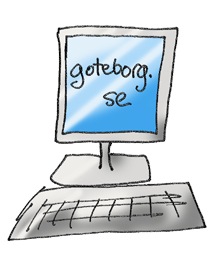 22 maj 2014
Vi vet att…
Det är många projekt om samma resurser på intraservice, därför tar det längre tid än planerat.
Men….
Vi får en ny texteditor, som inte är beroende av Java-uppdateringar
Mycket sker direkt på sidan
De största förändringarna nu sker på kategorisidorna
De som publicerat på  intranätet kommer att känna igen sig.
Den största förändringen på enhetssidorna är texteditorn.
Den stora förändringen för enhetssidorna kommer i och  med enhetssida 2.0
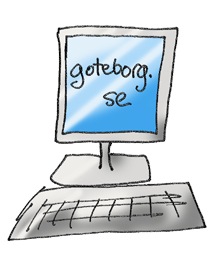 22 maj 2014
Den obligatoriska grundutbildningeni nygammal kostym
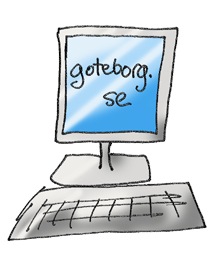 22 maj 2014
Grundutbildningen innehåller:
Höstens utbildningserbjudande finns med i redaktörsbrevet i juni!
Goteborg.se-kunskap 
Detta är goteborg.se – syfte, mål, 
Uppföljning  och kvalitetssäkring 
Klarspråk
Skriva vårdat enkelt och begripligt och till någon
Skriva för sökmotorerna
Publiceringskunskap
 Hur du publicerar rent praktiskt i WCM och direkt på  sidan.
 Praktiskt öva att skapa bra rubriker, länktexter, innehåll inom området där du ska publicera.
22 maj 2014
Tillgänglighet och fina priser
Access City Award 2014
Berätta om arbete som utförs  
Skryt på goteborg.se! 
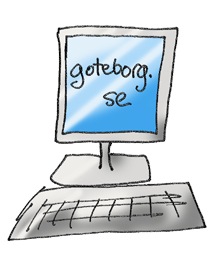 22 maj 2014
paus
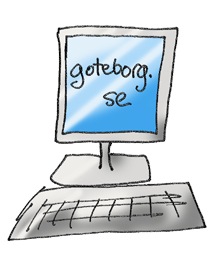 22 maj 2014
Fakta- och publiceringsansvarBehörigheterKontaktuppfigter i TD respektive SG
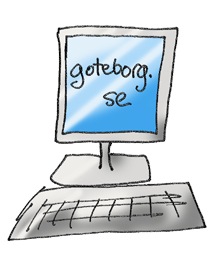 22 maj 2014
webblogg.goteborg.se
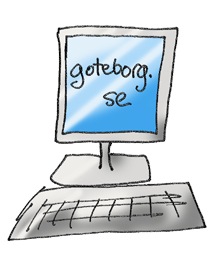 22 maj 2014
Sommaren 2014
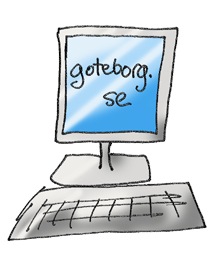 22 maj 2014
Sommaren 2014
Som vanligt:
Redaktionellt: redaktionen@goteborg.se
Tekniskt: support@intraservice.goteborg.se
Semestertider….
Lågsäsong veckorna 28-31:Beställ inte enhetssidor och direktlänkar dessa veckor, ingen kan utföra beställningen förrän vecka 32.
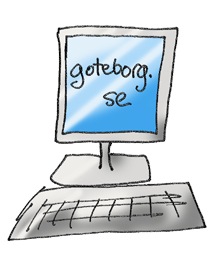 22 maj 2014
I händelse av kris
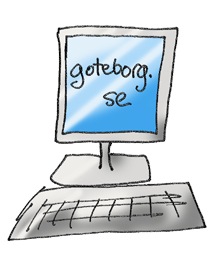 22 maj 2014
Krisinformation på goteborg.se
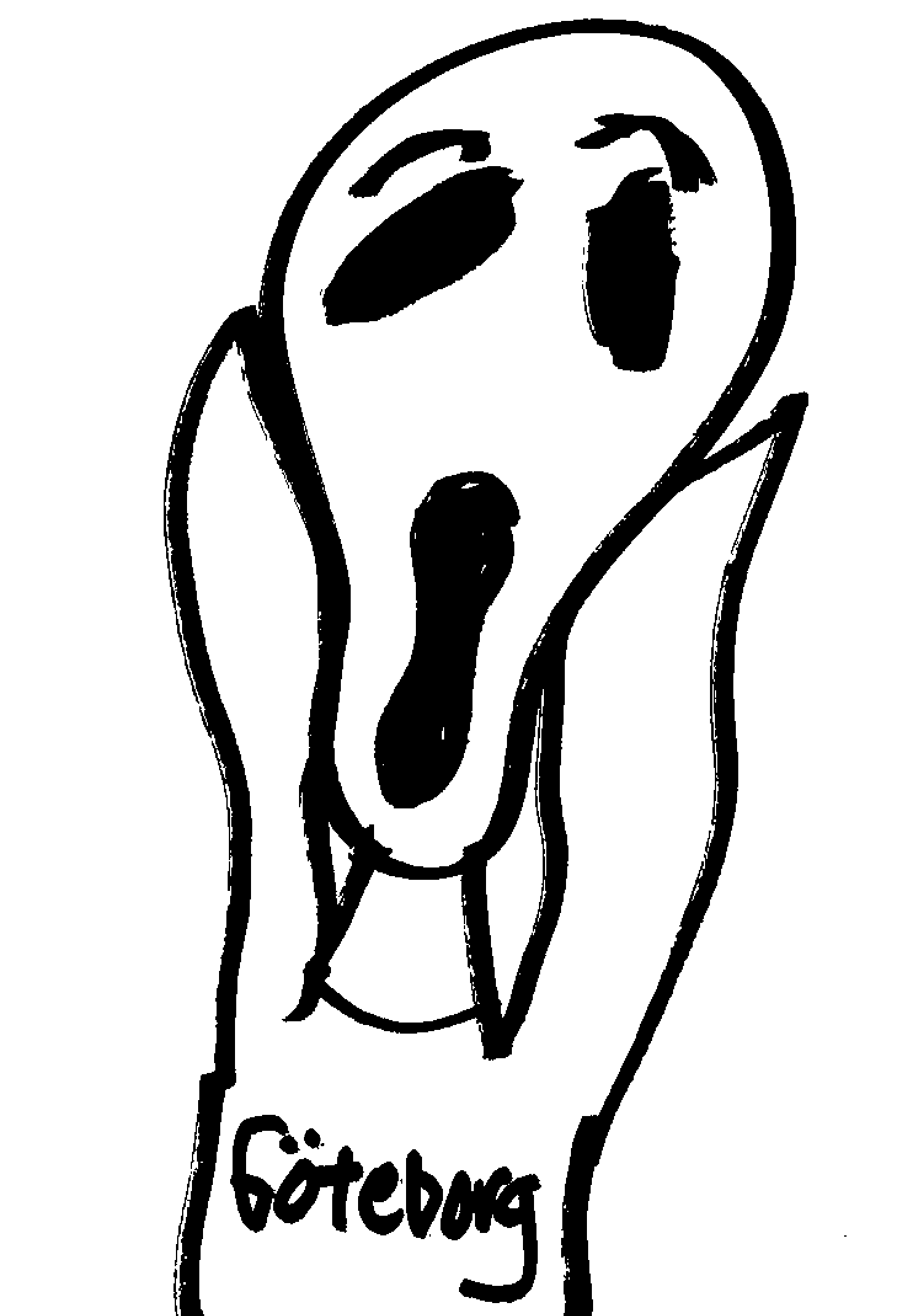 Ingen panik! Vem gör vad, när och hur.
Goteborg.se-mötet 23 maj 2014
Niina Jurvelin
22 maj 2014
Krisinformation på goteborg.se
Initieras av stadens krisorganisation när krisen är ett faktum
Webbenheten har beredskap kl 16.30-8.00 vardagar samt hela helgen. 	Innebär att vi kan kallas in av jourhavande 	stadsdirektör/kommunikationsavd SLK vid kris
Uppdrag: 
publicera krisinformation på goteborg.se samt facebook.se/goteborgsstad under tiden krisen pågår
22 maj 2014
Krisportletten
Krisportletten är det verktyg vi har för att kunna visa krisinformation eller viktigt meddelande globalt på webbplatsen (på alla sidor).
Administreras och hanteras av webbenheten.
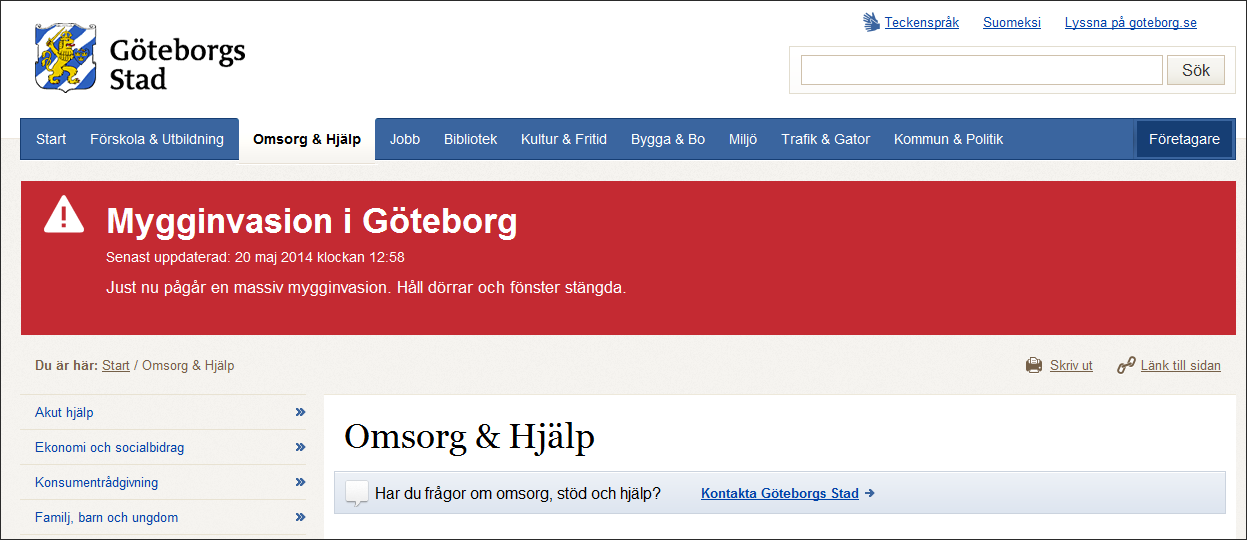 22 maj 2014
När det inte är ”kris”  men du behöver publicera akut på startsidan
Alla har tillgång att publicera akuta händelser, efter kontorstid på startsidan på goteborg.se som aktuelltlänk.
Före 16.30: mejla redaktionsmejlen eller ring 031-365 00 00. 
Efter 16.30: lägg upp din aktuelltlänk + mejla redaktionen@goteborg.se  om och vad du publicerat.
Vissa förvaltningar, TK och Kretslopp och vatten, får publicera aktuelltpuffar vid akuta händelser utanför kontorstid. Mallar finns färdiga.
22 maj 2014
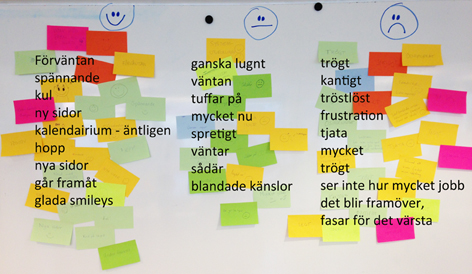 Förra mötets lappövningTemperaturmätningen
Tack för att du bidrog
Vi fångar upp och tar omhand
Liknande uttryck även via andra kanaler
Förväntningar och glädje 
Oro och frustration 
Hög arbetsbelastning
Det är mycket på gång som de flesta ser fram emot
Förändringar i beställningar från sdf till KC kan innebära avlastning. 
Vi återkommer med information om vad det innebär
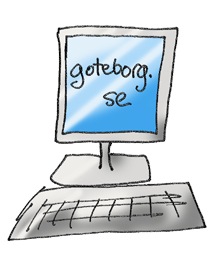 22 maj 2014
Tack för idag!
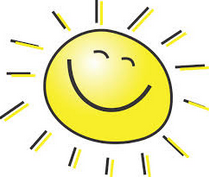 Trevlig sommar
Höstens goteborg.se-möten 
3 september
5 december
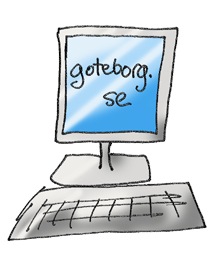 22 maj 2014